Lesson 5 – Outline and Summarize
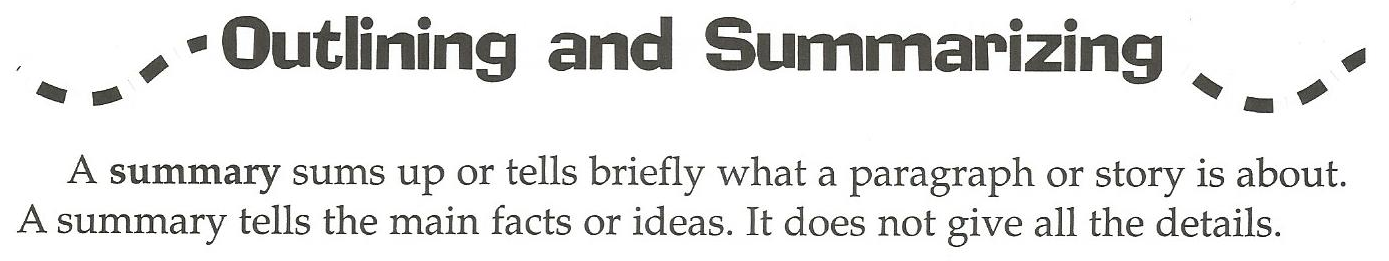 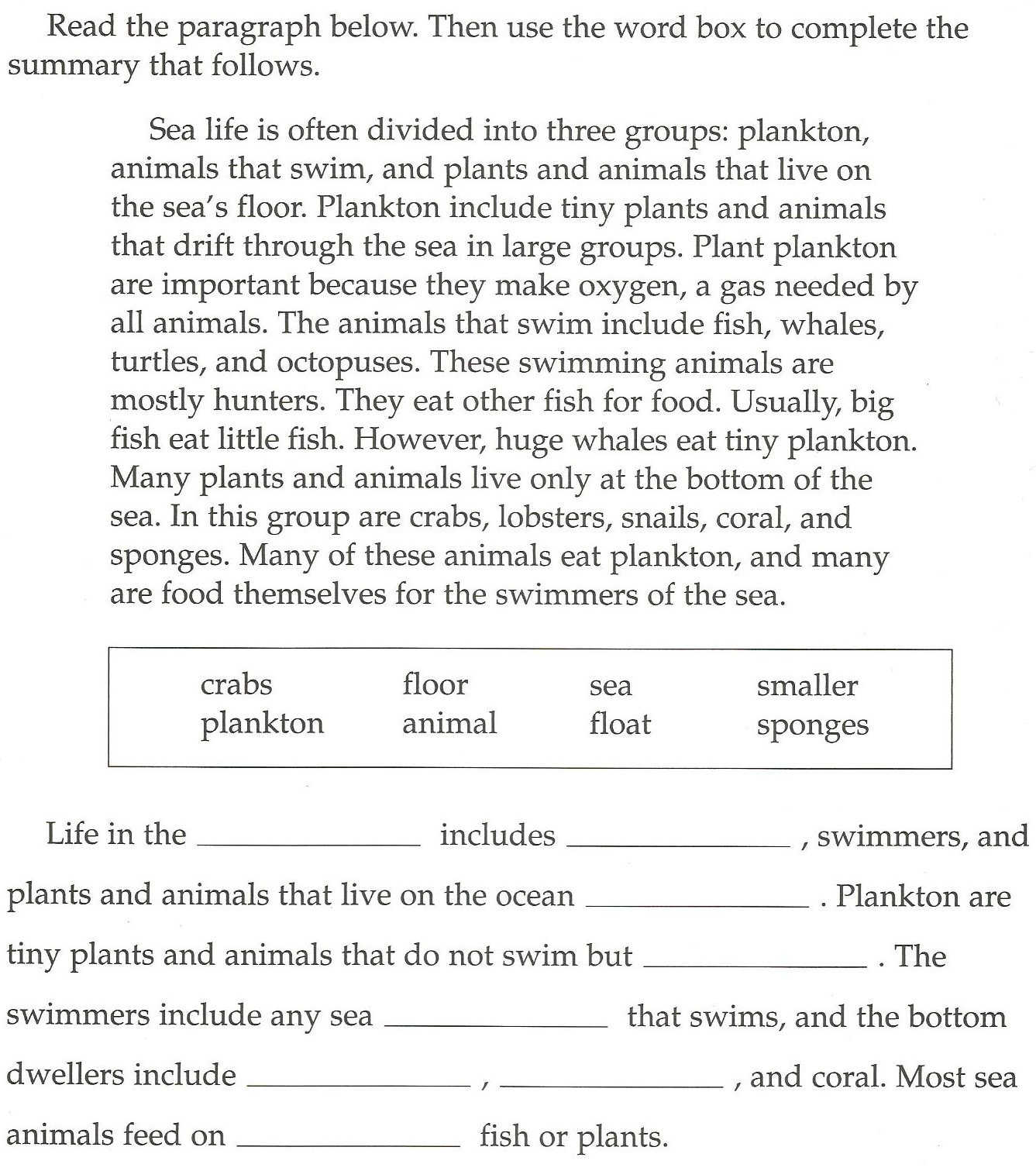 Summarize the Story:
The Man and the Hamburger
The Man and the Hamburger
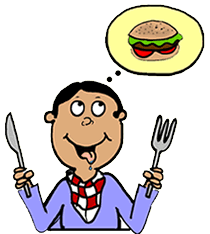 Once upon a time, there was a very hungry man.  He really wanted to eat a hamburger.  But not any hamburger.  A special hamburger from New York.  He remembered eating when he was young.
The Man and the Hamburger
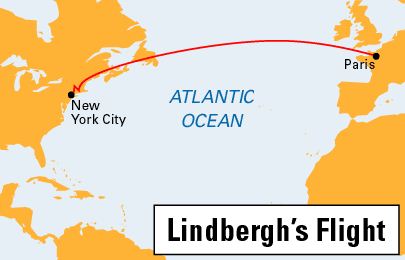 Now he lived in France, so he needed to take an airplane.  The plane ticket was very expensive.
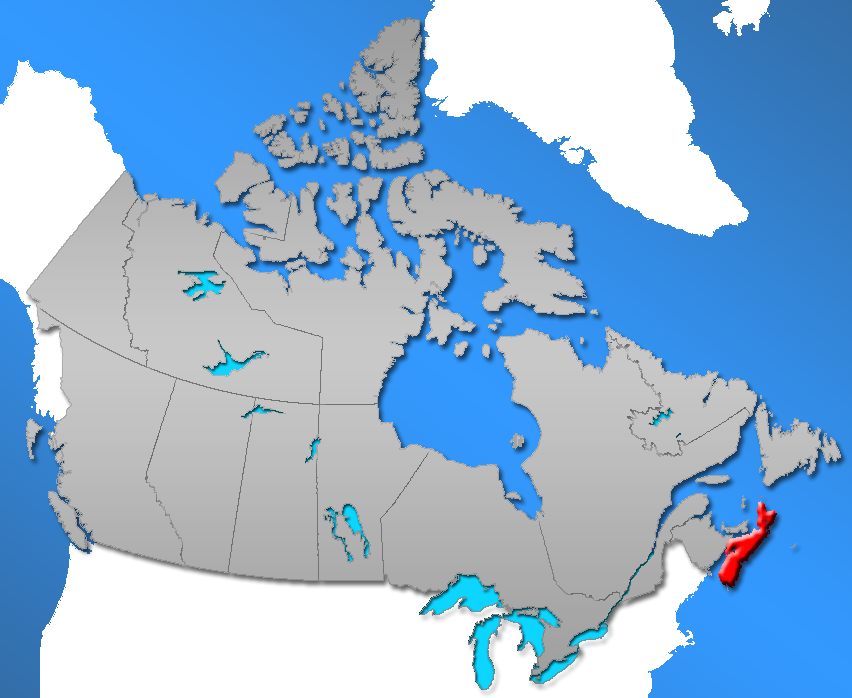 The Man and the Hamburger
The airplane crashed in Nova Scotia.  The man was not hurt but really hungry.
The Man and the Hamburger
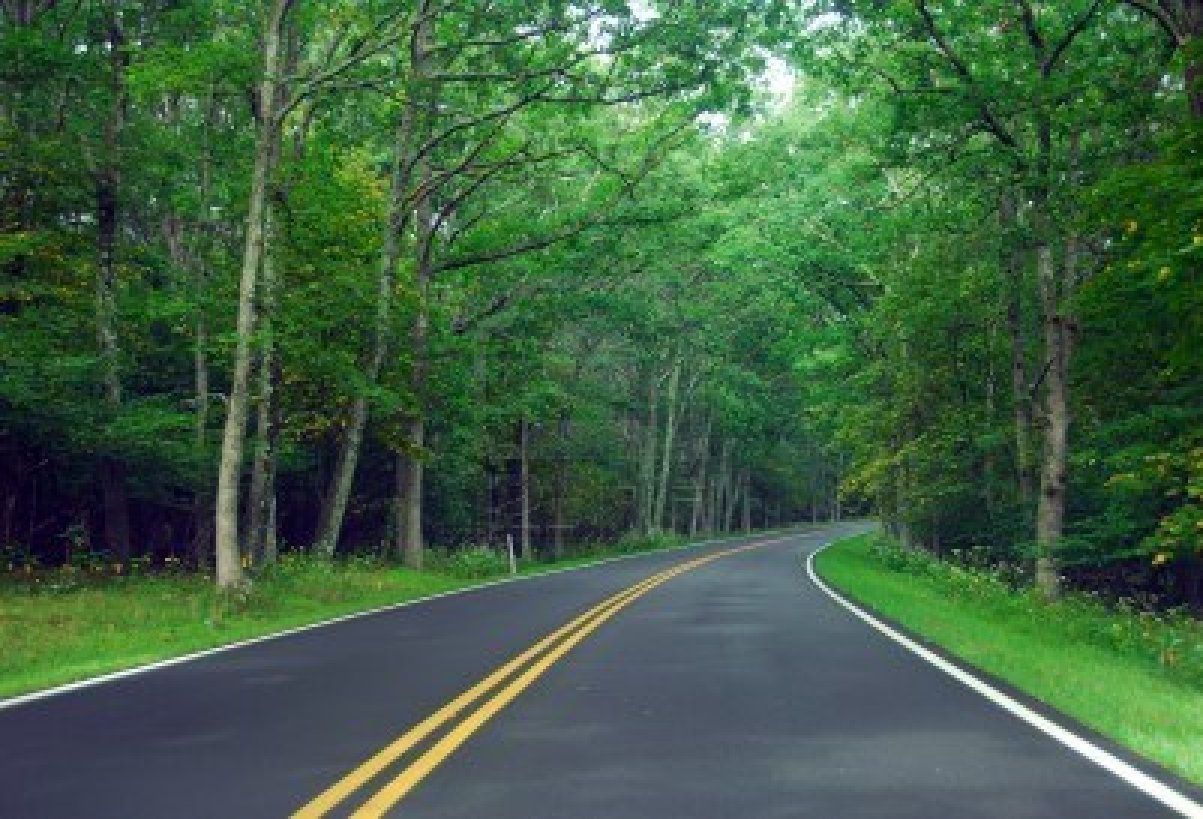 He started running through the forest until he found a road.
The Man and the Hamburger
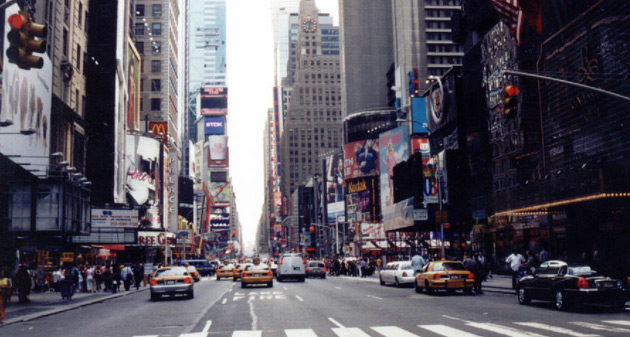 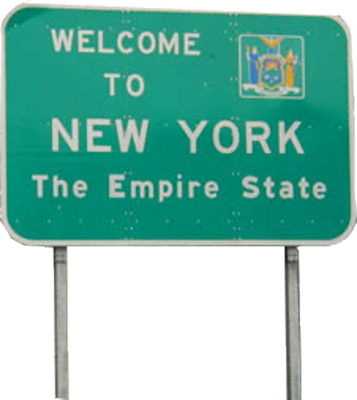 A nice man in a car drove him to New York.
The Man and the Hamburger
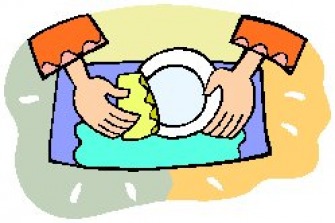 When he got to New York, the man realized that he had no money.  He cleaned dishes to make some money.
The Man and the Hamburger
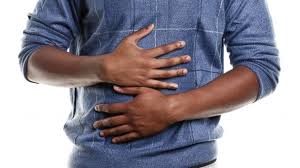 Now he was really hungry.
The Man and the Hamburger
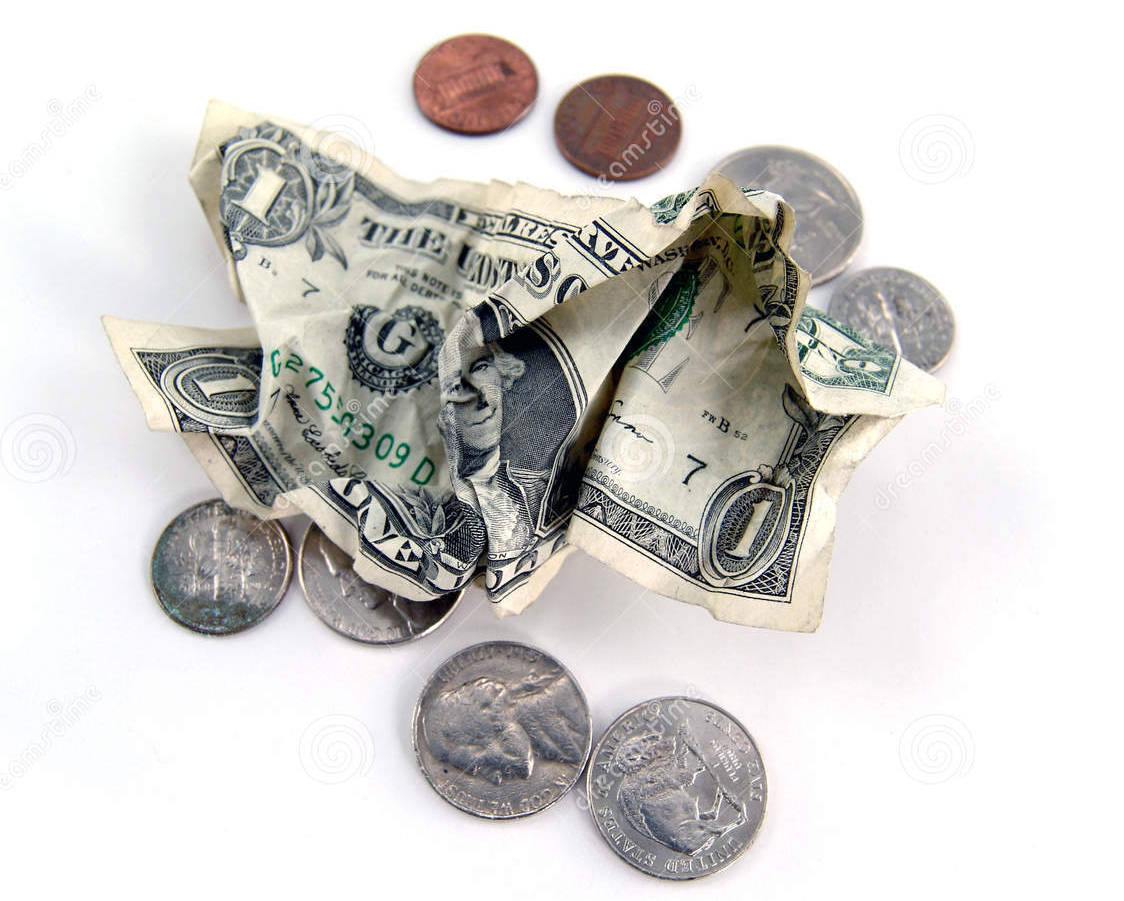 The man finally got enough money to buy the hamburger.
The Man and the Hamburger
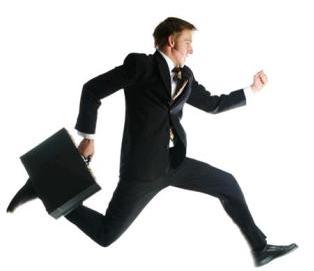 The man was so hungry and excited that he ran all the way to the restaurant.
The Man and the Hamburger
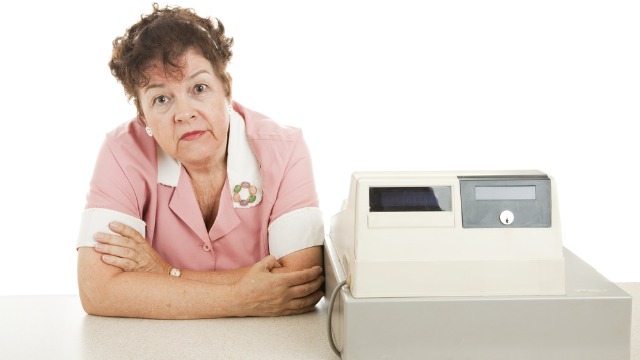 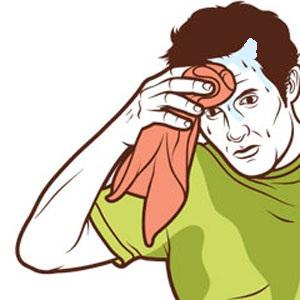 The man was sweating and breathing heavy and ordered a special hamburger. 
“Sorry, but we don’t sell the special hamburger anymore,”  said the waiter.
The Man and the Hamburger
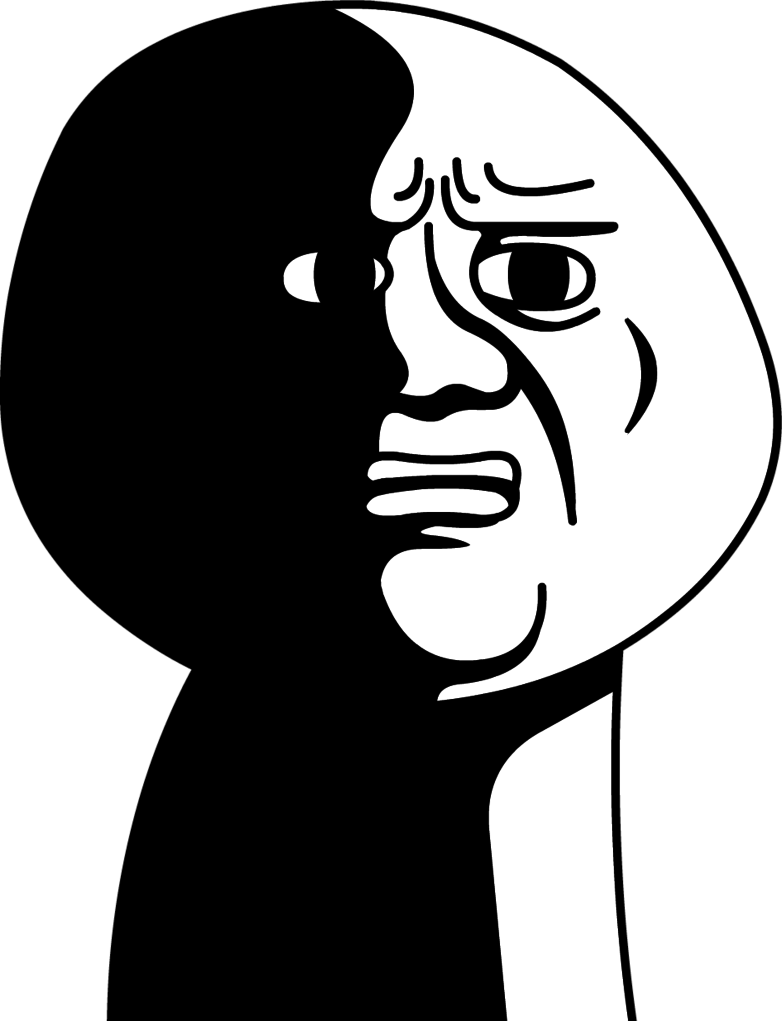 “Oh,”  said the man…
The Man and the Hamburger
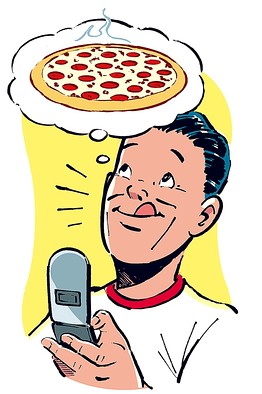 “Then, I will have a pizza.”
Can you summarize in 1 sentence?
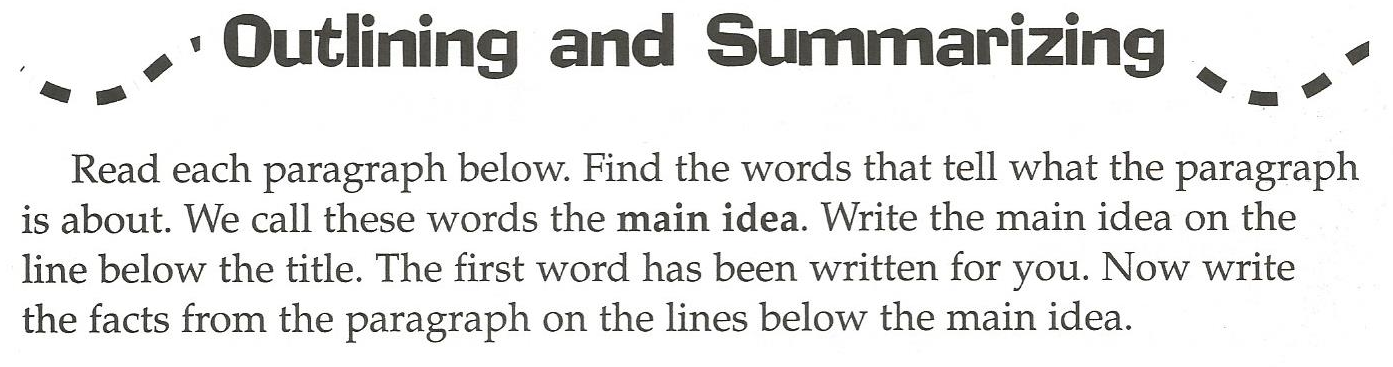 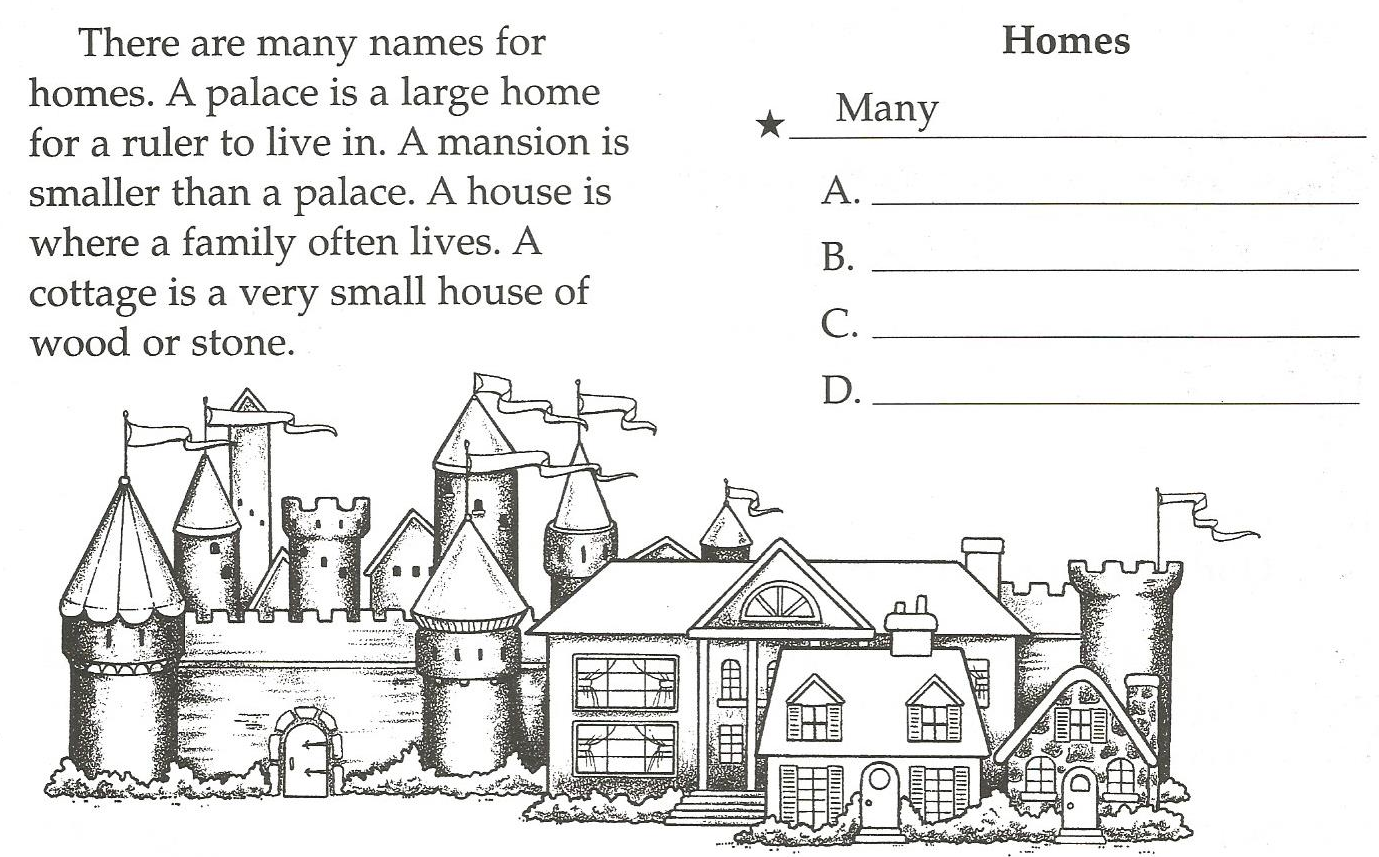 Many names for homes
Palace
Mansion
House
Cottage
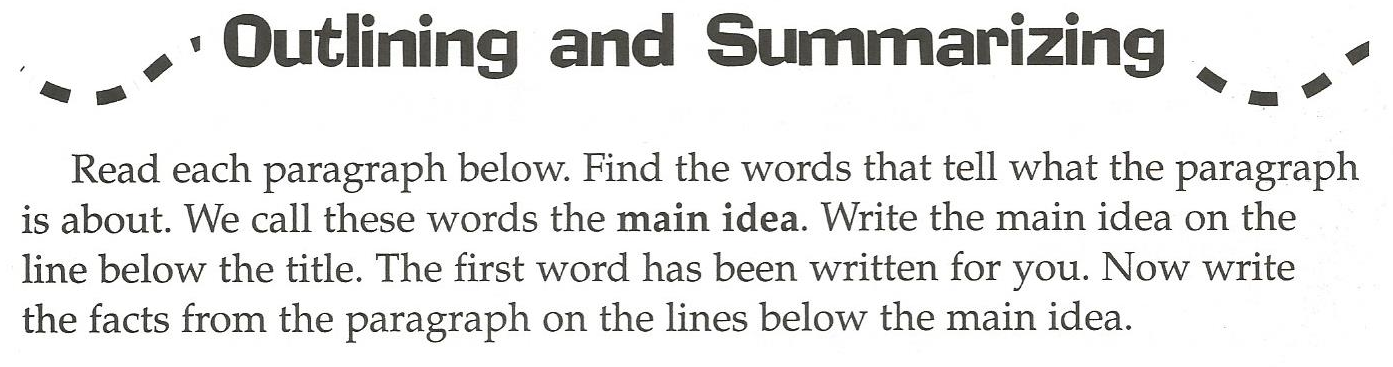 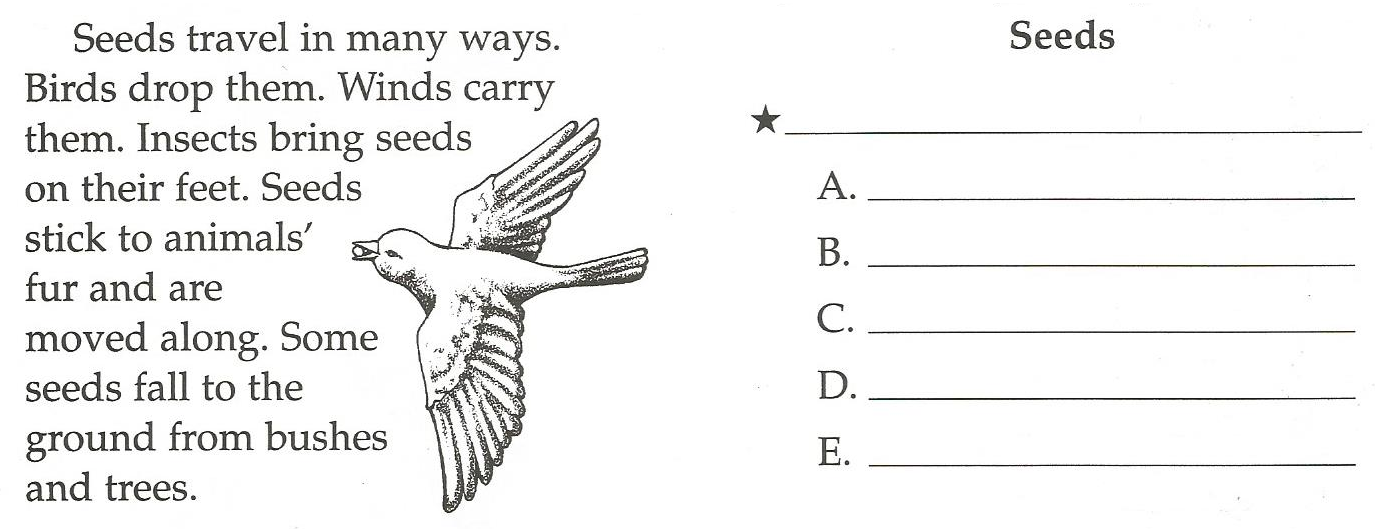 Travel in many ways
Birds 
Winds
Insects
Animal fur 
Fall from trees / bushes
Planting Seeds:
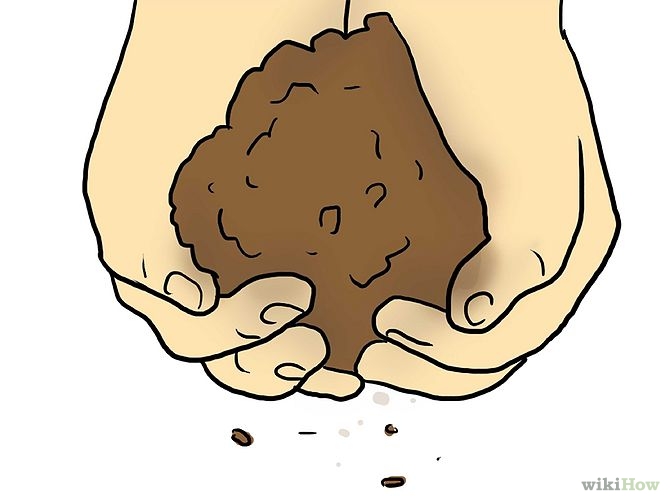 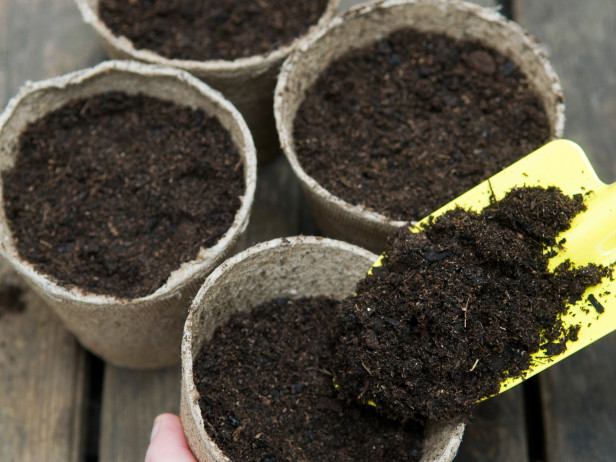 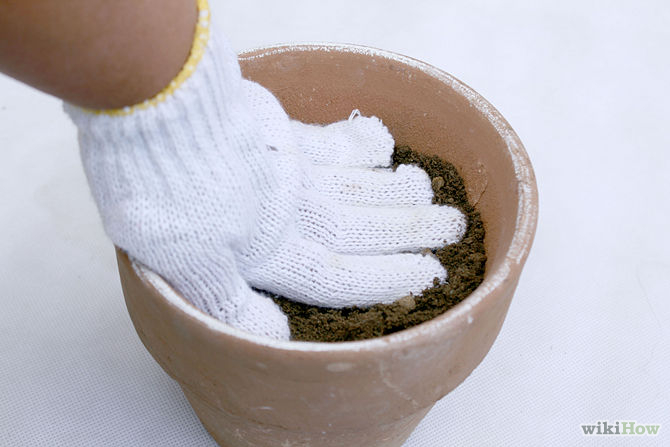 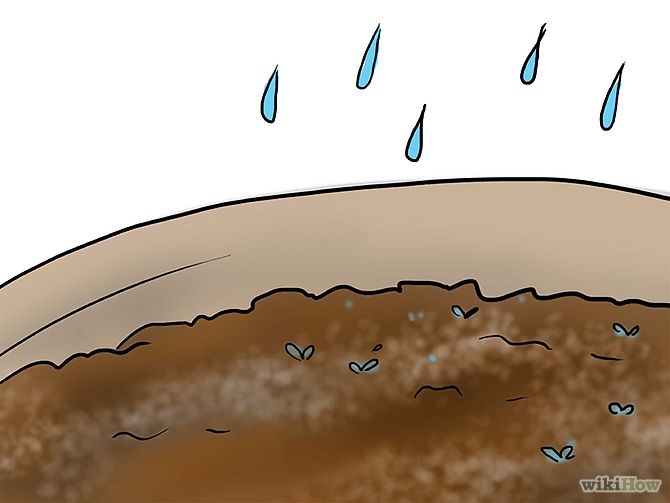 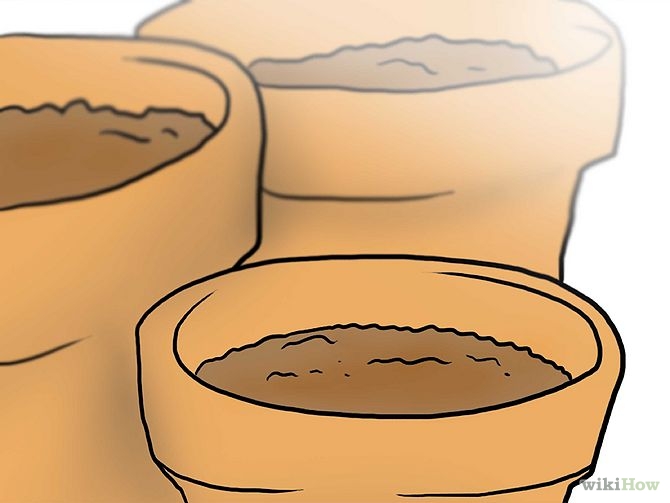 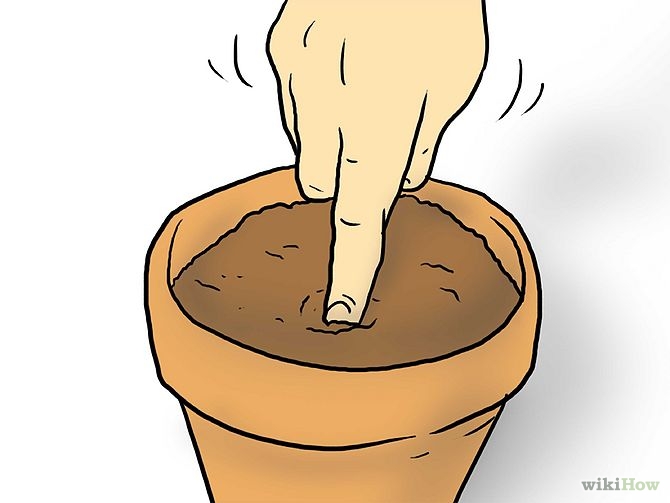 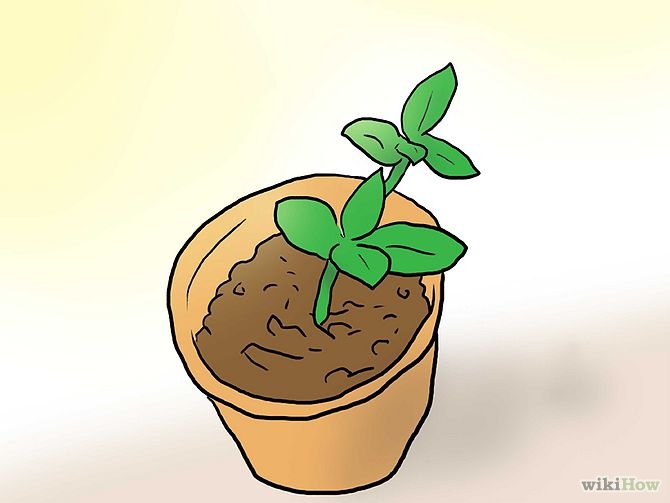